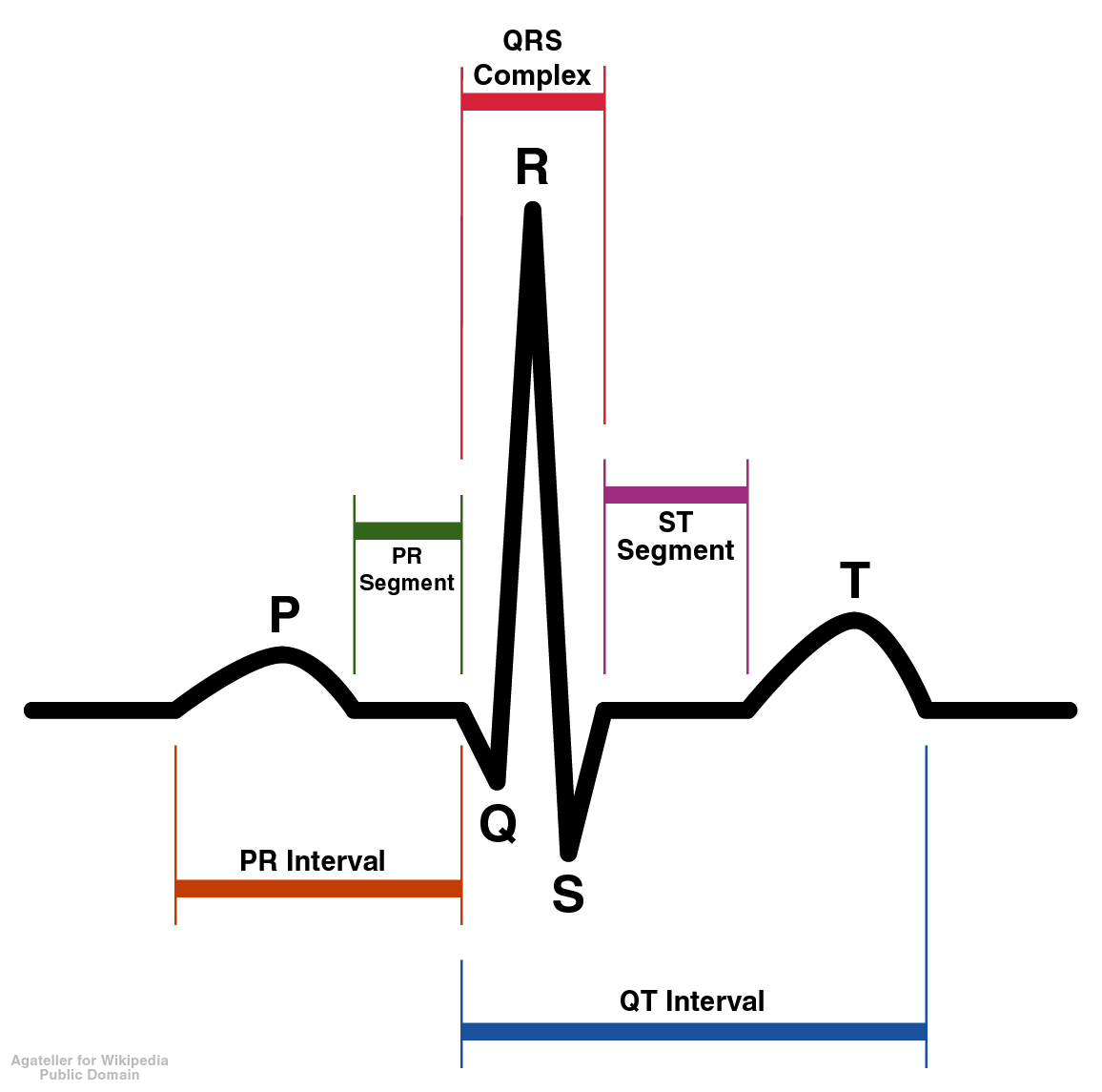 CARDIAC ARRHYTHMIA
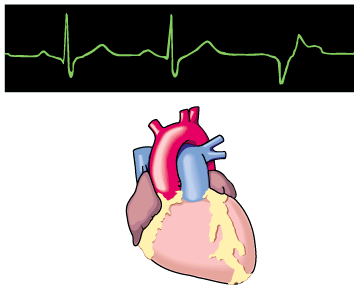 1
CLINICAL INCIDENCE
80% cardiac arrhythmia → after M.I
50% cardiac arrhythmia → during anesthesia
 25% cardiac arrhythmia → treatment with digitalis 
Cardiac arrhythmia need to be treated when serious haemodynamic derangement expected
2
2
Available  Methods  of  Treatment
Pharmacological
Drugs
Non-Pharmacological 
 Artificial Pace makers 
Electro-cardioversion 
Implanted cardioverter- defibrillators (ICDs)
Radiofrequency catheter ablation / cryoablation
Surgery
3
Normal Pathway Of Cardiac Impulse
 Propagation
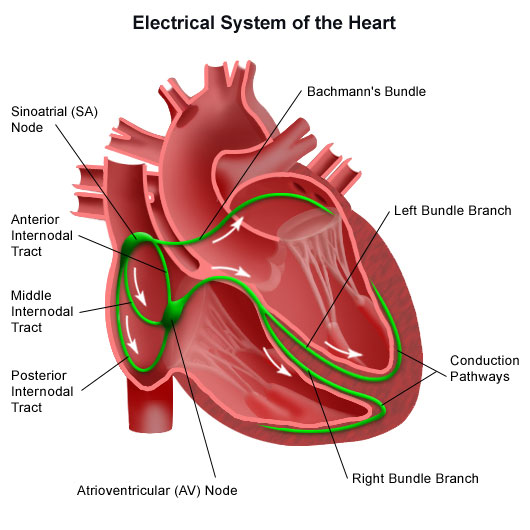 4
Electrophysiological Properties of Heart
Automaticity
Rhythmicity
Excitability
Conductivity
Contractility
5
Arrhythmia 
	consist of cardiac depolarization’s that deviate from normal electro physiological events (impulse) occurring in the cardiac tissues


Abnormalities regarding impulse can be: 
Site origin of impulse formation
Rate of impulse formation
Regularity of impulse formation 
Conduction of impulse
6
Sodium channels  in different states
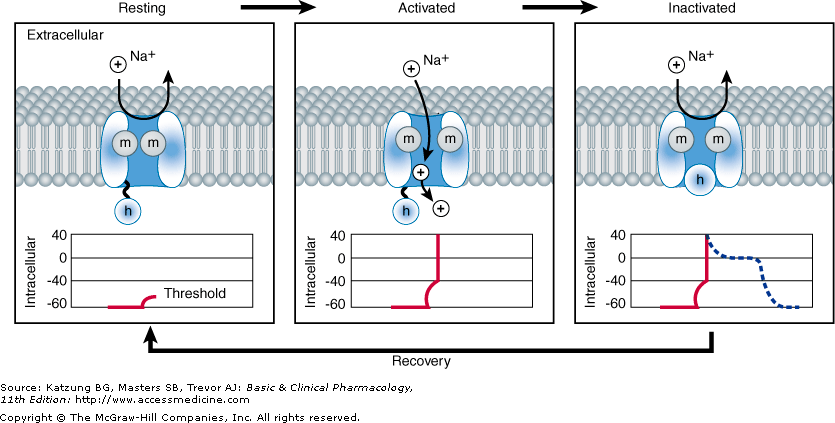 7
Action Potential Phases In Various Tissues Of Heart
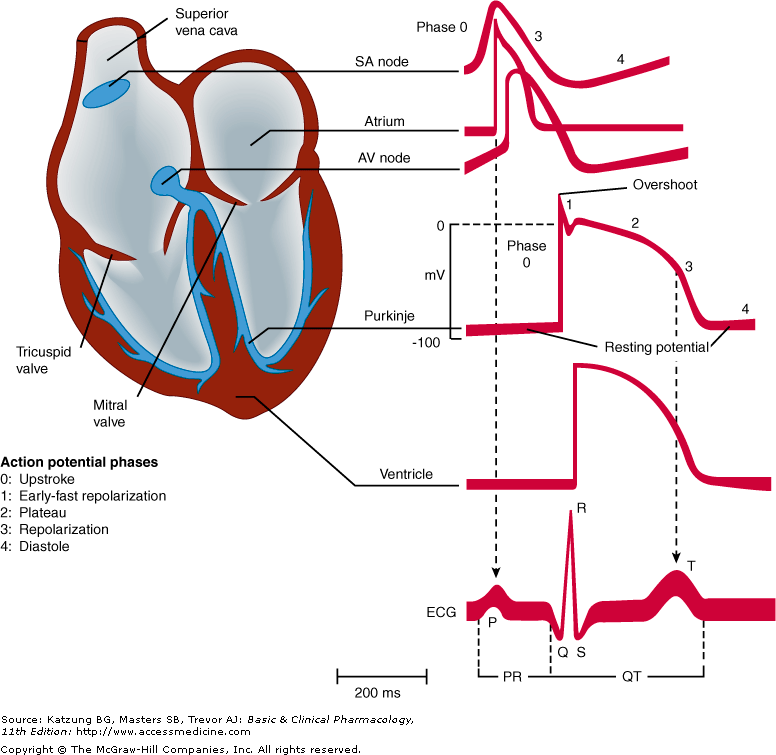 8
Action Potential in non Pacemaker Tissue
Phase 0 = rapid depolarization
Phase 1 = Initial depolarization
Phase 2 = Action potential plateau 
Phase 3= Final depolarization
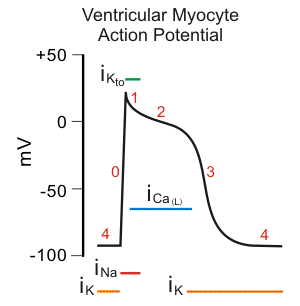 9
Action potential in pacemaker Tissues
0
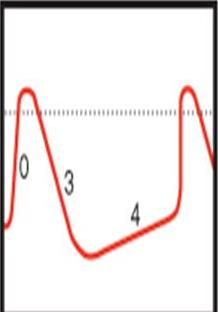 2
1
3
4
Action potential in other conducting
 tissues
Action potential in S.A node
0 Phase = Rapid depolarization
3 Phase = Plateau depolarization
4 Phase = Slow diastolic depolarization (Pace maker potential )
10
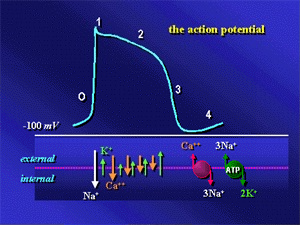 The Action potential
CVS
Pacemaker potential
11
11
The Action potential  (Repeated)
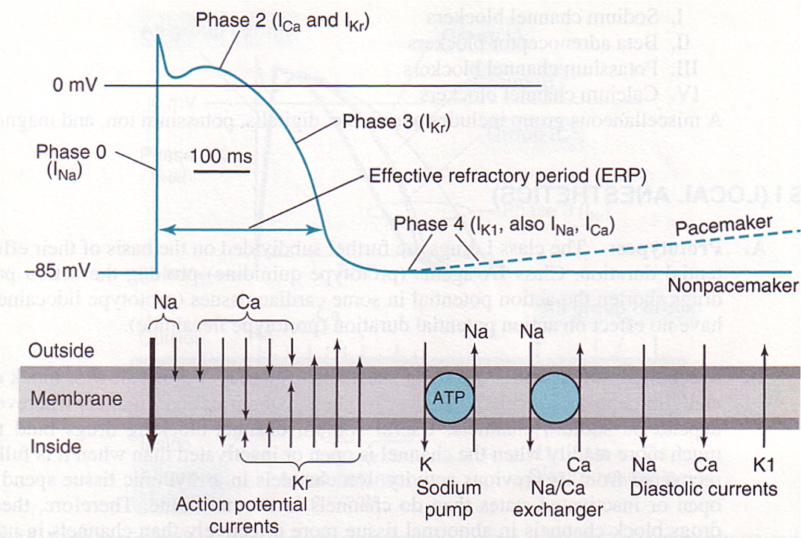 12
Pathway  Of  Normal & Re-entry Propagation Of  Cardiac  Impulse
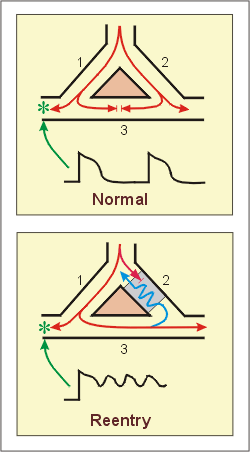 13
Arrhythmia  Precipitating Factors
Ischemia
Hypoxia
Acidosis or Alkalosis
Electrolyte abnormalities
↑ catecholamine levels (Pheochromocytoma)
↑ Autonomic influences 
Certain foods ---- coffees, tea & Alcohol  
Drug toxicity
Emotional stress →↑  Catecholamines
Hyperthyroidism  ( ↑ T3 & T4 levels)
14
Various Mechanisms Underlying Arrhythmias
I. Disorders Of Impulse Formation
a.  Normal pacemaker site
Sinus Tachyarrhythmia 
Sinus Bradyarrhythmia 

b.  Abnormal Pacemaker sites
Atrial (EADs & DADs)
Ventricular 


Causes:
Latent pace makers 
Ischemic or infarcted areas produce ( current of injury)
Oscillatory after depolarization (digitalis & Catecholamines)
15
II.		 Disorders Of Impulse Conduction 
Without re-entrant phenomenon 
With re-entrant (circus) Phenomenon
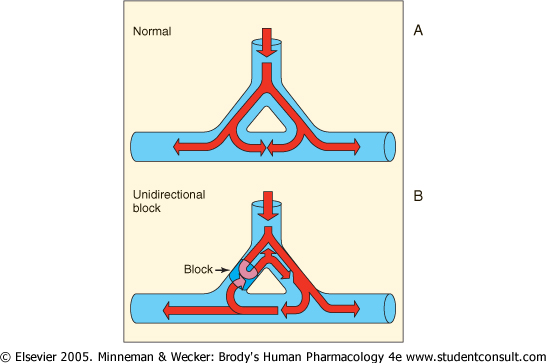 16
Aims of Anti-arrhythmia Therapy
To prevent abnormal pacemaker (ectopic) activity
To modify conduction / refractoriness  in re-entry 

Major Mechanisms (Pharmacologic) currently available
Sodium channel blockade
Blockade of sympathetic autonomic effects on heart
Prolongation of the effective refractory Period (ERP) 
Calcium channel blockade
17
Properties of Anti-arrhythmic Drugs in General
Anti-arrhythmic drugs (AD) ↓ automaticity of ectopic pacemaker more than that of SA node 

A.D also ↓ conduction & excitability in depolarized tissue 

A.D ↑ refractory period to a greater extent in depolarized tissue
This all is due to selective blockade of Na+ & Ca++ in depolarized tissue

Antiarrhythmic drugs have high affinity for  activated channels or inactivated channels (Phase 2) but low affinity for resting channel
18
As a Result of these Properties
A.Ds  block electrical activity in fast tachycardia when more frequently channels activate & inactivate 
(use dependant or state dependent type of drug action)

Normal cell will lose drug more quickly

In abnormal automaticity → drug acts on Phase 4 by blocking Na+ or Ca++ channels (↓ ratio of Na+ permeability to K+ permeability)
19
In re-entry arrhythmia (already depressed conduction), most drugs further slow conduction, as a result effective refractory period ↑ & extrasystole are unable to propagate.

Anti-arrhythmic drugs in high doses themselves become “pro-arrhythmic” because conduction slows down in normal cells also “DRUG INDUCED ARRHYTHMIA” then results. 

Anti-arrhythmic drugs in therapeutic doses can also become “Pro-arrhythmic” during fast heart rates, acidosis, hyperkalemia & ischemia
20
ANTI ARRHYTHMIC DRUGS
ANTI-ARRHYTHMIC AGENTS
21
CLASSIFICATION
22
CLASS –I
Sodium  Channel  Blockers
	
Ia:	lengthen the duration of A. potential 
			(Dissociate from channel with intermediate kinetics)
Quinidine
Procainamide
Disopyramide
Ib:	  Shorten the duration of A. potential 
			(Dissociate from channel with rapid kinetics)

Lignocaine 
Mexiletine
Tocainide
Phenytoin
23
Ic:	Minimally increase A. Potential  
					(Dissociate from channel with slow kinetics)

Flecainide
Propafenone
Ecainide
Morizicine
24
CLASS -II 
Beta-Adrenergic Blocking Drugs	 ( sympatholytic action)

Propranolol
Oxypranolol
Sotalol
Pindolol


CLASS – III
Potassium  Channel Blockers    (Prolongation of A. Potential duration)
Amiodarone 
Dronedarone 
Vernakalent 
Dofetilide 
Ibutilide 
Bretylium
Sotalol
25
CLASS – IV
Calcium channel blockers
(slows down conduction in SA & AV node, where upstroke is Ca++ dependent)
 Verapamil	(phenyalkylamine)
Diltiazem	( Benzothiazepine) 

MISC:
Adenosine 
Mg++ Magnesium 
 K+ Potassium 
Digitalis
26
27
CARDIAC SODIUM CHANNELS
28
QUINIDINE
Sources
Cinchona bark  
Dextroisomer of quinine 
Weak anti-malarial analgesic & anti-pyretic 
Weak N.M blocker & oxytotocic 
Prominent action on cardiac tissue
MOA
Sodium channel blocker during Phase 0
More affinity for “activated” channels
Sodium channel blockade is more pronounced in depolarized  than the normal tissue 
Also blocks K+ efflux & ↓ depolarization & long term A.P duration.
29
EFFECTS ON  CARDIAC TISSUE
Supresses Pace maker rate (normal & Ectopic) 
Conduction & excitability of depolarized tissue ↓ more 
Quinidine lengthens the “refractory period”
QT interval on ECG ↑
As “refractory period” ↑, it ↓ re-entry →↓ tachycardia 
Myocardial contractility (inotropic) ↓
Anti-muscarinic effect can ↑ heart rate
30
EXTRA CARDIAC EFFECTS
Alpha – adrenergic blocking effect → V.D → ↓B.P → reflex tachycardia 
Vagolytic action
Weak N. Muscular Blockade
TOXICITY 
Sudden ↑ in heart rate
Quinidine syncope (due to T.Dose)
Sick sinus syndrome exacerbate 
Hypotension 
N.V.D
Cinchonism 
Rashes, fever, hepatitis etc
31
THERAPEUTIC USES
Atrial fibrillation 
Atrial flutter
Ventricular tachycardia
 I/V treatment of malaria (?)
All types of arrhythmia (?)
PHARMACOKINETICS
Orally given  rapid absorption
Parental  Severe hypotension
80% plasma protein bound
t ½ 6 – 8 hours
Metabolized in liver
20% excreted unchanged in urine
Excretion in acidic urine
32
PROCAINAMIDE
Chemically it is an amide of local anesthetic “Procaine”
MOA
Similar to that of Quinidine except less antimuscarinic effects.
CARDIAC  EFFECTS 
Vagolytic action
Less effective in suppressing “Ectopic Pace maker”
But more effective in blocking channels in depolarized tissue.
33
Extracardiac effects
Ganglion blocking activity →↓vessel tone  ↓ B.P
TOXICITY
Cardiac 
Anti-muscarinic effects may occur
Depression of myocardium 
New arrhythmia 
Extracardiac 
SLE like syndrome
Rash
Arthralgia 
Arthritis 
Pancarditis   & pleuritis
N.V.D fever & hepatitis
34
PHARMACOKINETICS
Oral --- 75% bioavailability → NAPA is major metabolite → has class III activity…Torsade de pointes 
I/M ---- also well absorbed.
I/V    t ½ = 3 – 4 hours
Acetylated  in liver & eliminated by kidneys.

CLINICAL USES
Atrial & ventricular arrhythmia
Drug of 2nd choice (After lignocaine) in sustained ventricular arrhythmia after lidocaine  after AMI.
35
LIGNOCAINE (LIDOCAINE)
Local anesthetic
I/V anti-arrhythmic 
Very effective against AMI associated arrhythmia
Digitalis induced arrhythmia 
MOA
Blocks both activated & inactivated channels
In each action potential more unblocked channels are blocked 
So potent suppresser  of abnormal cardiac activity 
Normal tissue is least affected
36
TOXICITY 
Least cardiotoxic 
Can depress myocardial contractility in already failing heart → ↓B.P
Parasthesia, tremors, 
PHARMACOKINETICS 
Orally  inactive – due to ↑ 1st  pass effect
given I/v
t ½ = 1 – 2 hours
150mg – 200mg bolus I/V
2-4 mg/min I/V infusion
Uses
Ventricular tachycardia
Ventricular  fibrillation  after cardioversion
Digitalis induced arrhythmia
37
MEXILETINE & TOCAINIDE
Resistant to quick degradation 
Orally active
MOA
Like that of lignocaine 
Used in chronic pains  due diabetic neuropathy and nerve injury as well

FLACAINIDE
Potent Na+ K+ channel blocker
Used in normal hearts with supraventricular arrhythmia -----very effective in suppressing PVCs.
Does not prolong A.P &  QT interval
No antimucarinic effects
38
PROPAFENONE
Na+ channel blocker
Structurally similar to Propranolol 
Act like quinidine 
Used for supraventricular arrhythmia
MORICIZINE
Na+ channel blocker
Anti-arrhythmic phenothiazine
For ventricular arrhythmia
Can exacerbate arrhythmia
39
CLASS – II b – BLOCKING DRUGS
MOA
Beta- blocking   action 
Membrane stabilizing effect 
Uses 
Prevent ventricular ectopic aft AMI
Esmolol (short acting) beta blocker.


 ADVERSE EFFECTS OF b-BLOCKERS
Hypotension
Bradycardia 
heart block
Anti-arrhythmia
40
CLASS – III  (By prolonging A.P   R. PERIOD)
Prolong A.P by blocking K+ channels or 
ENHANCE Inward current (Na+ & Ca+)
AMIODARONE
Na+ channel blocker in inactivated state
K+ channel blocked & ↑ A.P duration effective against tachycardia
Weak Ca++ channel blocker
Weak b-blocker
Powerful inhibitor of abnormal automaticity
↑ QT interval but rarely cause T.D pointes
41
MOA
Slow sinus rate & A.V conduction
Markedly ↑ QT interval & QRS duration
↑ atrial, anti-ventricular nodal and ventricular refractory 
Has anti-angina effects( may be due to a, b & Ca++ channel blocking activity in vascular smooth muscle)
Cause: peripheral vasodilatation 
Pharmacokinetics 
Long t ½ (13 – 103 days)
42
ADVERSE  EFFECTS 
Cardiac
Bradycardia or hear block
Cardiac failure
Ext. Cardiac
Pulmonary fibrosis
Deposition in cornea 
Photodermatitis 
Parasthesias
Tremors
Ataxia
Headache
Hypo & hyperthsoidusim
Constipation & gamdice
43
DRUG INTERACTIONS
↓Clearance of 
Warfarin 
Procarramide 
Flacainide
Quinidine 
Theophylluin
Short term
I/V Therapy lead to bradycardia & hypotension
PORETYLIUM 
Winter fever with neural release of catcho
Previously used as “antihypertensive”
Now used as “anti-arrhythmic”
44
MOA
↑Duration of A.P & refractory period in ventricular cells
Effect is more prominent in ischemic cells
Sympathoplegic action  → hypotension 
USES
To prevent ventricular fibrillation, in emergency after cardiversion when lignocain fails 
DRUG INTERACTIONS & ADVERSE  EFFECTS 
Postural hypotension
Tricyclic anti-depressant block its antihypertensive effect
Nausea & vomiting after I/V admin
45
SOTALOL 
Now selective b-blocker
Depolarization , ↑ A.P duration 
Used both in ventricular & suprraventricular arrhythmia 
ADVERSE EFFECTS 
In higher doses more risk of T.D pointes in renal failure 
Uses
Re-entrant tachycardia
 ventricular rate in A. Fib & flutter
46
DILTHIAZEM & BEPRIDIL 
Cardiac effects are similar to those of varapamil
Used for supraventricular arrhythmia 
BEPRIDIL
↑A.P duration & QT
But not used in ventricular arrhythmia 
Used in “refractory angina” 
ADENOSINE
K+ conduction				            marked
Inhibition of AMP induced Ca++ influx           hyperpoterisatin 
									↓
								     blocks A.V nodal 
								     conduction 
MAGNESIUM
POTASSIUM
47
IBUTILIDE 
↓Depolarization & ↑ A.P duration
↓ K+ currents & ↑ Na+ inward currents
Orally inactive (↑ 1st pass)
I/V route → sinus arrhythmia 
DOFETILIDE
Potent K+ channel blocker
Orally active 
Effective in maintain sinus rhythm in A. Fib or A. Flutter, after cardioversion  
ADVERSE EFFECT
Both of then may cause T.D pointer
48
CLASS IV CALCIUM CHANNEL BLOCKERS
VERAPAMIL
Blocks both activated & inactivated channels
A.V nodal conduction
S.A nodal rate
Suppress both EADs & DADs 
Peripheral →V.D  B.P
ADVERSE EFFECTS 
Constipation, lassitude, peripheral oedema 
Should not given in vent. Tachycardia otherwise ventricular fobrillative start
49
DYSOPYRAMIDE
Electrophysiological effects are similar to those of quinidine 
Atropine like effects are more prominent
TOXICITY 
Cardiac depression precipitate heart failure
Sudden tachycardia
Urinary reduction glaucoma, blurred vision
Constipation & dry mouth
USES
 paroxyrwal atrial tachycardia
Ventricular arrhythmia
WPW (Wolff – Parkinson-white) syndrome
50
LIGNOCAINE
I/V route only
Low toxicity 
High efficacy against ventricular arrhythmia associated with acute myocardial infarction 
CARDIAC EFFECTS
It exclusively blocks Na+ channels in activated state & in inactivated state
Blocks channels more in depolarized tissue
As a result, after AMI suppresses electrical activity of depolarized tissue more than normal tissue 
Less effective against arrhythmia (A. Fib & A. Flutter)
51
Toxicity
Least toxic
Exacerbates ventricular arrhythmia in 10%
Larger dose   B.P
Convulsion, tremor, parasthesias 
Slurred speech, light headedness
Pharmacokinetics
Undergoes extensive 1st pass metab.
t ½  1-2hrs
150-200mg as a bolus over 15min as loading dose d. Then 2-4 mg/min (2 – 4μg/ml)
52